Министерство по физической культуре и спорту 
Челябинской области
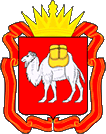 Федеральный закон от 4 декабря 2007 г. № 329-ФЗ
«О физической культуре и спорте в Российской Федерации»
(в редакции Федерального закона от 05.10.2015 № 274-ФЗ)
Урегулирована деятельность физкультурно-спортивных клубов, создаваемых в форме некоммерческих организаций, основная деятельность которых направлена на реализацию комплекса ГТО;
Вводится понятие "всероссийский физкультурно-спортивный комплекс "Готов к труду и обороне" (ГТО)", под которым понимается программная и нормативная основа системы физического воспитания населения, устанавливающая государственные требования к уровню его физической подготовленности;
Разграничены полномочия по внедрению комплекса ГТО на федеральном, региональном и муниципальных уровнях;
Предусматривается, что требования комплекса ГТО устанавливаются по 3-м уровням сложности, соответствующим золотому, серебряному или бронзовому знаку отличия комплекса ГТО;
Выполнение нормативов испытаний (тестов) комплекса ГТО осуществляется добровольно;
Органами государственной власти и органами местного самоуправления в целях проведения тестирования выполнения нормативов создаются центры тестирования, в том числе на базе образовательных организаций. По результатам оценки выполнения нормативов центры тестирования представляют лиц, выполнивших нормативы, к награждению соответствующим знаком отличия. Выполнение нормативов испытаний (тестов) комплекса ГТО в центрах тестирования является бесплатным;
Министерство по физической культуре и спорту 
Челябинской области
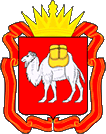 Министерство по физической культуре и спорту 
Челябинской области
Федеральный закон от 4 декабря 2007 г. № 329-ФЗ
«О физической культуре и спорте в Российской Федерации»
(в редакции Федерального закона от 05.10.2015 № 274-ФЗ)
С целью подготовки населения к выполнению нормативов испытаний (тестов) комплекса ГТО предусматривается создание в форме общественных организаций физкультурно-спортивных клубов;
Урегулированы вопросы, касающиеся медицинского обеспечения лиц, проходящих подготовку к выполнению установленных государственных нормативов комплекса ГТО, а также лиц, участвующих в выполнении нормативов комплекса ГТО. В частности, предусматривается, что лицо, желающее заниматься физической культурой и спортом, может быть принято в организацию, осуществляющую спортивную подготовку, иную организацию для занятий физической культурой и спортом и (или) допущено к выполнению нормативов испытаний (тестов) комплекса ГТО только при наличии документов, подтверждающих прохождение медицинского осмотра.
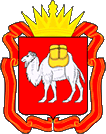 Министерство по физической культуре и спорту 
Челябинской области
Федеральный закон от 4 декабря 2007 г. № 329-ФЗ
«О физической культуре и спорте в Российской Федерации»
(в редакции Федерального закона от 29.06.2015 № 204-ФЗ)
Расширены полномочия федеральной, региональной и местной власти в области физической культуры и спорта.
К полномочиям Российской Федерации в области физической культуры и спорта отнесены:
утверждение программ развития видов спорта в РФ (разработкой таких программ будут заниматься соответствующие общероссийские спортивные федерации);
обеспечение подготовки спортивного резерва для спортивных сборных команд РФ;
присвоение спортивных званий и квалификационной категории "спортивный судья всероссийской категории";
развитие студенческого спорта, спорта высших достижений и профессионального спорта;
участие в содействии развитию массового спорта;
осуществление экспериментальной и инновационной деятельности в области физической культуры и спорта;
координация деятельности физкультурно-спортивных организаций по подготовке спортивного резерва для сборных команд РФ.
В перечень полномочий субъектов РФ в области физической культуры и спорта включены в частности:
участие в подготовке программ развития видов спорта в части включения в них мероприятий по развитию детско-юношеского спорта, школьного спорта, массового спорта, спорта инвалидов и лиц с ограниченными возможностями здоровья в субъектах РФ;
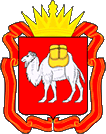 Министерство по физической культуре и спорту 
Челябинской области
Федеральный закон от 4 декабря 2007 г. № 329-ФЗ
«О физической культуре и спорте в Российской Федерации»
(в редакции Федерального закона от 29.06.2015 № 204-ФЗ)
развитие детско-юношеского спорта в целях создания условий для подготовки спортивных сборных команд субъектов РФ и спортивного резерва для них;
содействие развитию профессионального спорта путем предоставления государственной поддержки физкультурно-спортивным организациям;
содействие в подготовке спортивных сборных команд субъектов РФ ко всероссийским, межрегиональным и региональным официальным спортивным мероприятиям и участию в них, в том числе путем предоставления государственной поддержки региональным спортивным федерациям;
координация деятельности физкультурно-спортивных организаций по подготовке спортивного резерва для спортивных сборных команд субъекта РФ и участию спортивных сборных команд субъекта РФ в межрегиональных и во всероссийских спортивных соревнованиях;
создание условий для осуществления инновационной и экспериментальной деятельности в области физической культуры и спорта в субъектах РФ и внедрения достигнутых результатов в практику.
К полномочиям  органов местного  самоуправления в области физической культуры и спорта отнесены:
развитие школьного спорта и массового спорта;
присвоение спортивных разрядов и квалификационных категорий спортивных судей;
развитие детско-юношеского спорта в целях создания условий для подготовки спортивных сборных команд муниципальных образований и участие в обеспечении подготовки спортивного резерва для спортивных сборных команд субъектов РФ.
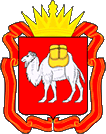 Министерство по физической культуре и спорту 
Челябинской области
Федеральный закон от 4 декабря 2007 г. № 329-ФЗ
«О физической культуре и спорте в Российской Федерации»
(в редакции Федерального закона от 29.06.2015 № 204-ФЗ)
Кроме того установлено, что органы местного самоуправления в области физической культуры и спорта вправе за счет средств местных бюджетов обеспечивать мероприятия по подготовке и участию спортивных сборных команд муниципальных районов и городских округов к официальным спортивным соревнованиям.

Уточнены положения законодательства о физической культуре и спорте, касающиеся подготовки контролеров-распорядителей и порядка предоставления контролерам-распорядителям и волонтерам компенсационных выплат и материально-технического обеспечения при проведении физкультурных и спортивных мероприятий.
Определено, что руководитель общероссийской спортивной федерации избирается из числа граждан РФ.
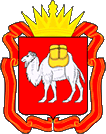 Министерство по физической культуре и спорту 
Челябинской области
Внесение изменений в Закон Челябинской области «О физической культуре и спорте в Челябинской области»
(в свете реализации Федерального закона от 01.12.2014 № 419-ФЗ)
Орган исполнительной власти Челябинской области в сфере физической культуры и спорта: обеспечивает инвалидам (включая инвалидов, использующих кресла-коляски и собак-проводников):
условия для беспрепятственного доступа к зданиям, строениям и сооружениям, в которых расположены физкультурно-спортивные организации, подведомственные органу исполнительной власти Челябинской области в сфере физической культуры и спорта;
возможность самостоятельного передвижения по территории, на которой расположены здания, строения и сооружения, в которых расположены физкультурно-спортивные организации, подведомственные органу исполнительной власти Челябинской области в сфере физической культуры и спорта, входа в такие объекты и выхода из них, в том числе с использованием кресла-коляски;
дублирование необходимой для инвалидов звуковой и зрительной информации, а также надписей, знаков и иной текстовой и графической информации знаками, выполненными рельефно-точечным шрифтом Брайля, допуск сурдопереводчика и тифлосурдопереводчика.
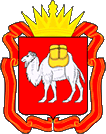 Министерство по физической культуре и спорту 
Челябинской области
Благодарю за внимание!